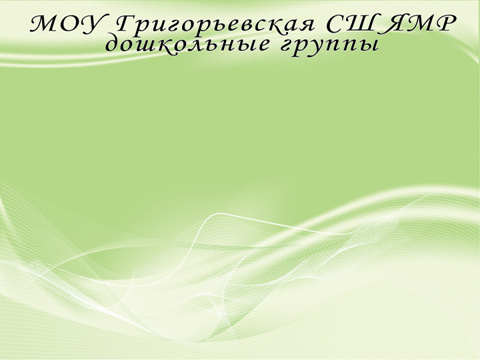 Как психологически подготовить
ребенка к учебе
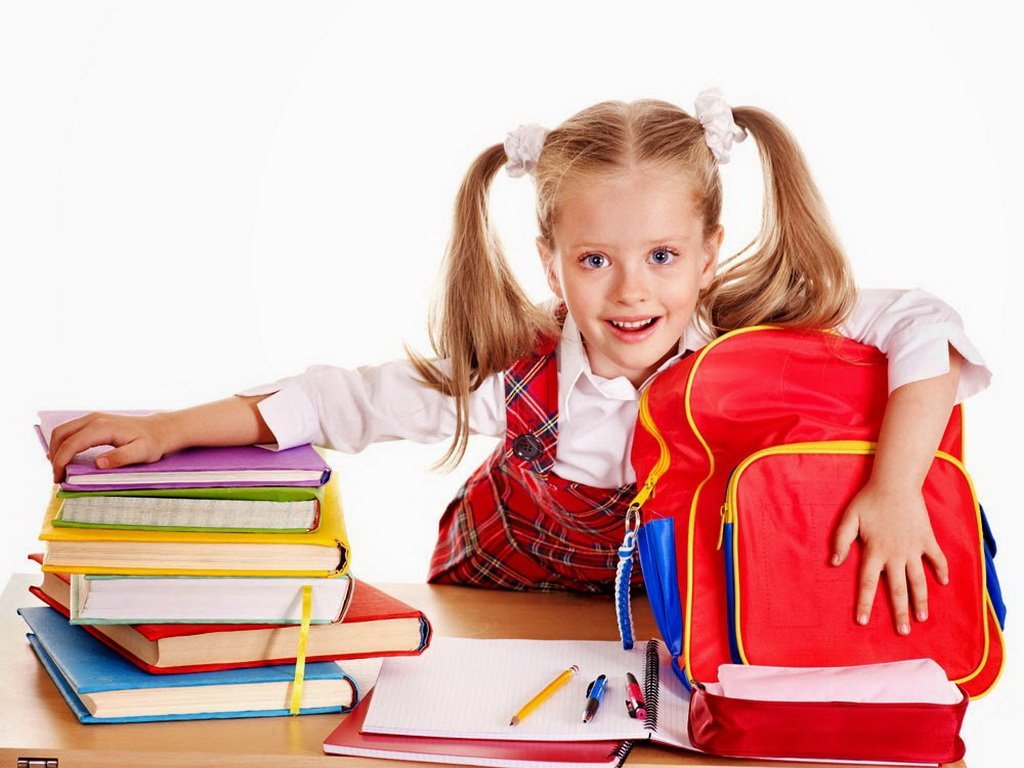 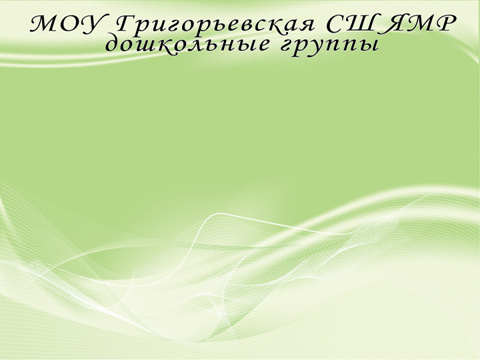 Поддерживайте статус школьника. 
Проявляйте искреннюю
заинтересованность к новому социальному положению 
ребенка. Серьезно относитесь к достижениям и трудностям ребенка.
Расскажите о своих школьных годах.
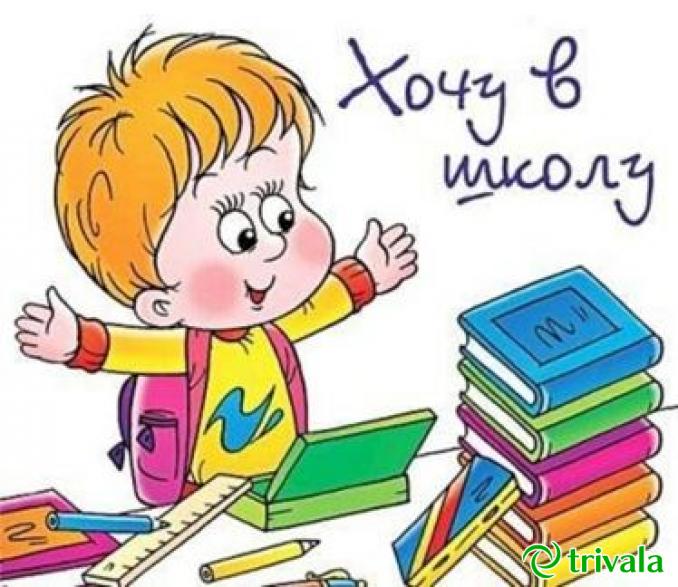 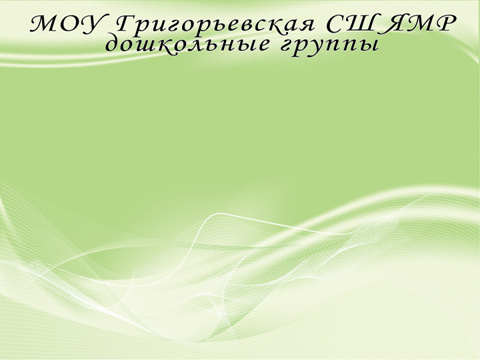 Следите за здоровьем школьника. 
Пройдите обследование
всего организма ребенка. 
Занимайтесь реабилитацией выявленных отклонений. Укрепляйте иммунитет и соблюдайте
сбалансированное питание.
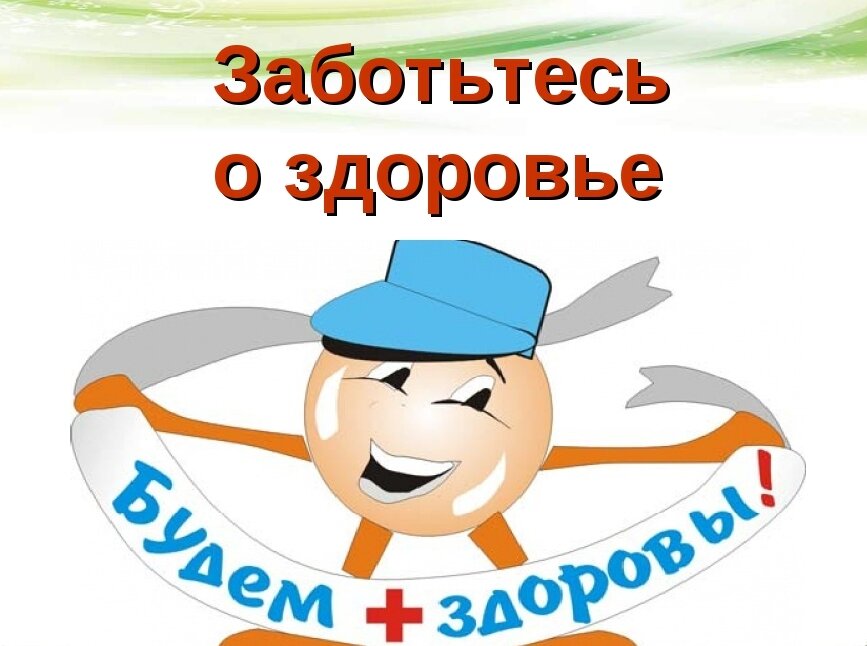 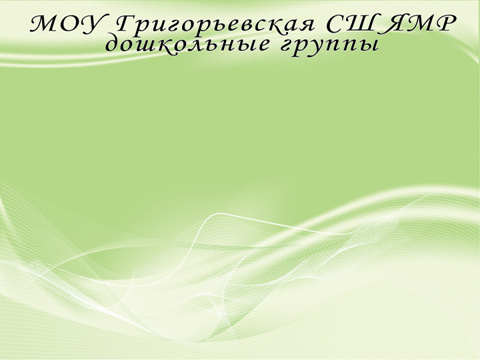 Обсуждайте нормы поведения. 
Расскажите ребенку те правила и нормы поведения, с которыми он встретится в школе.
Объясните их необходимость и значимость. 
К примеру,
не выкрикивать с места, слушать внимательно и прочее.
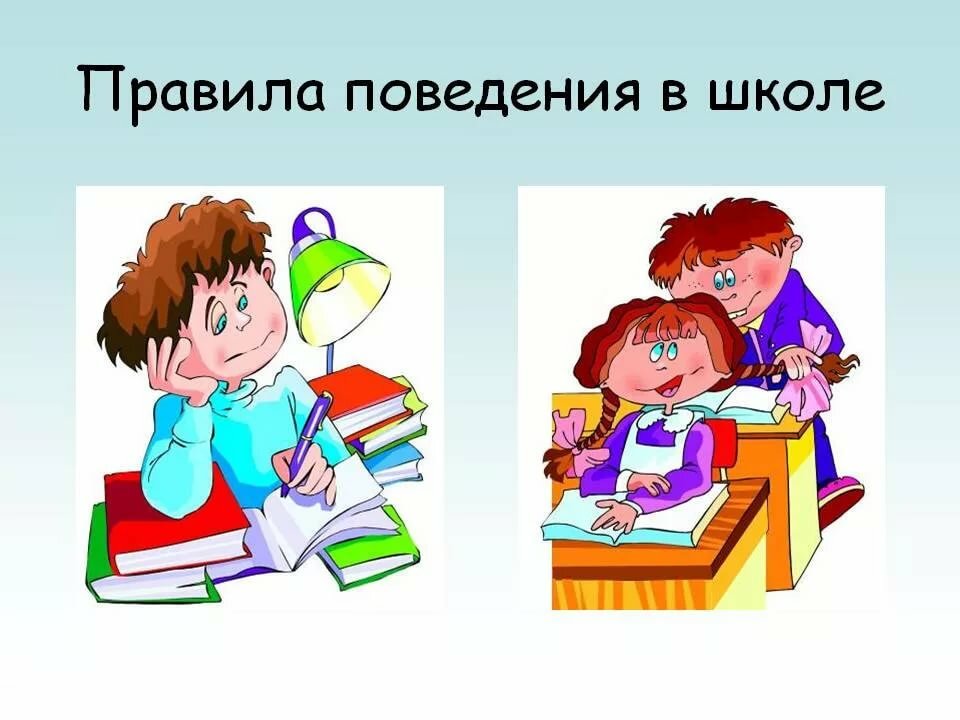 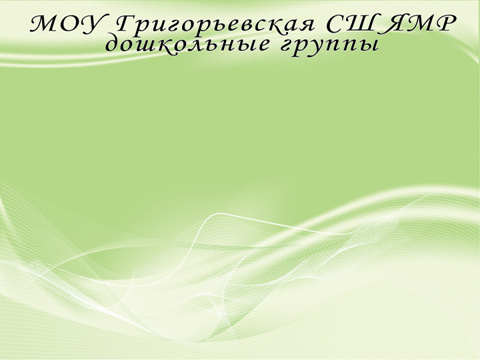 Составляйте режим дня. 
Вместе с ребенком обсудите значимость режима дня. Совместно составьте примерный режим
дня и повесьте его на видное место. 
Соблюдайте его семьей.
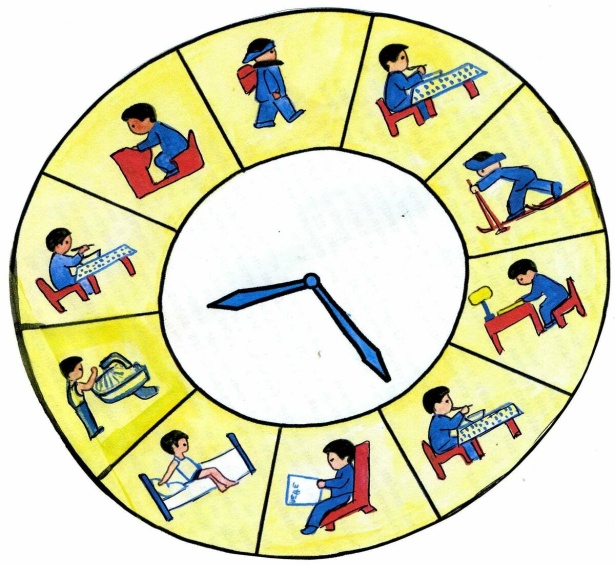 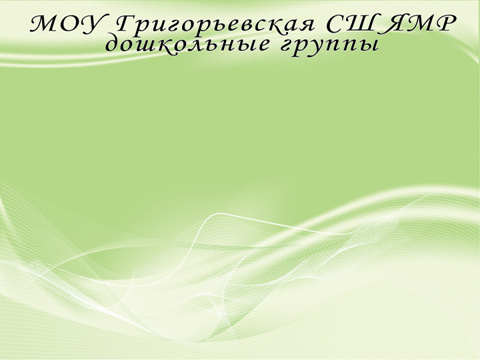 Решайте проблемы. 
Если у ребенка, например, есть логопедические проблемы, постарайтесь справиться с ними еще
на первом году обучения в школе, чтобы избежать трудностей
в овладении учебными навыками.
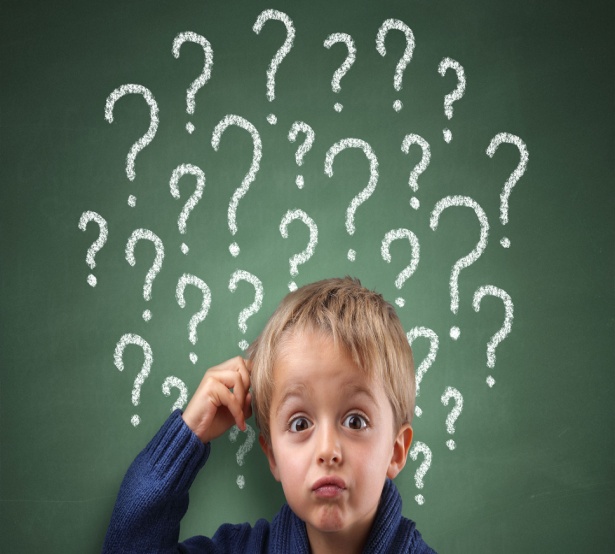 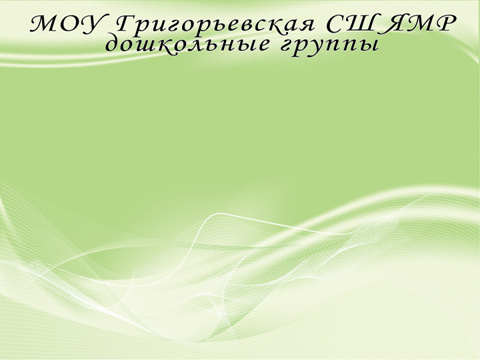 Хвалите ребенка. 
Поддержите ребенка в желании добиться
успеха. В каждом деле найдите, за что его похвалить («Ты хорошо постарался!», «У тебя это получилось»). Эмоциональная
поддержка повышает достижения ребенка.
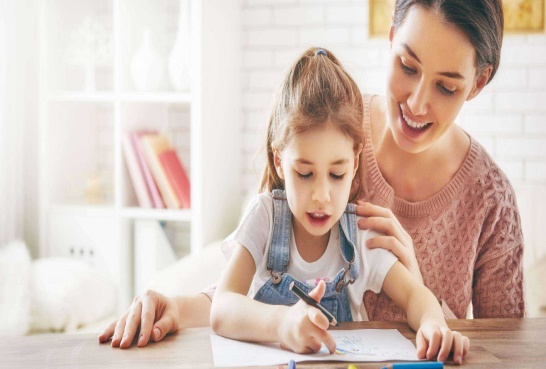 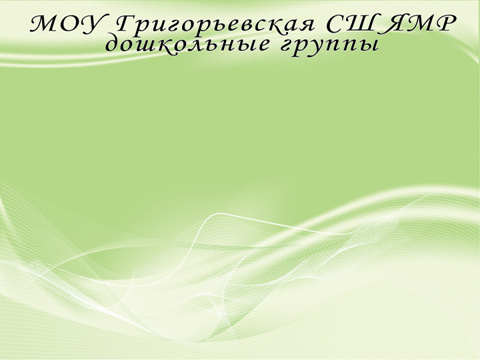 Выделяйте время для игр. 
С поступлением ребенка в школу
не лишайте его развлечений, игр. Оставьте в режиме дня личное время для игровых занятий, прогулок и общения.
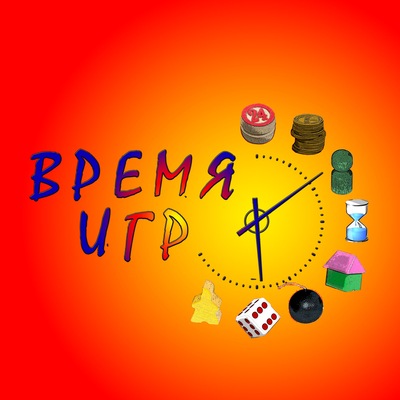 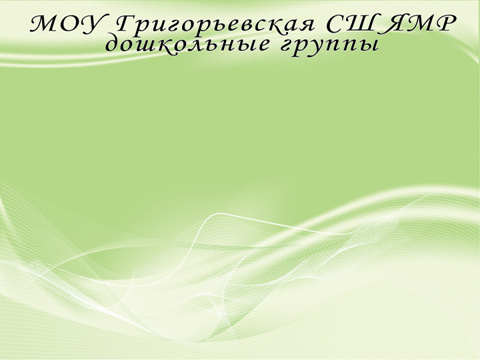 Уважайте педагога. 
У вашего ребенка появится более авторитетный человек, чем вы – это классный руководитель. 
Поэтому
уважайте мнение первоклассника о своем учителе.
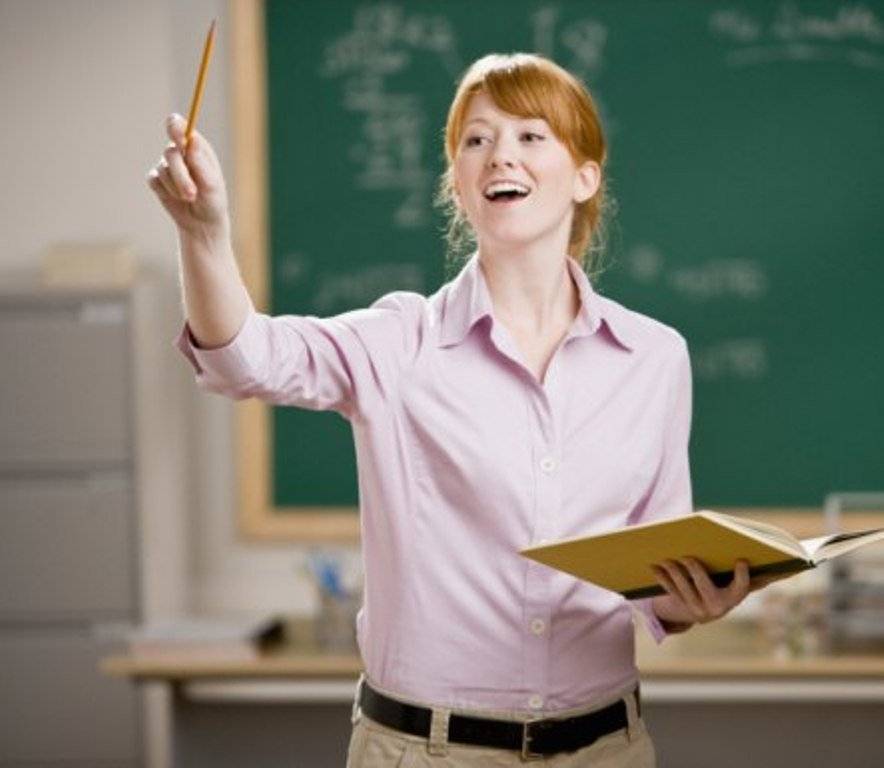 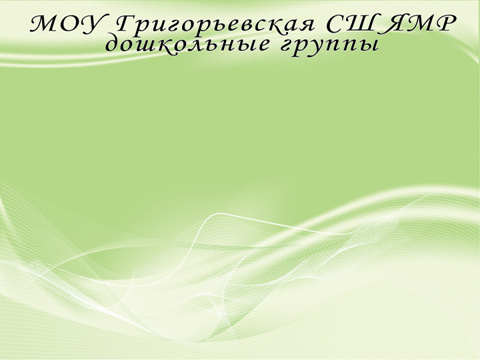 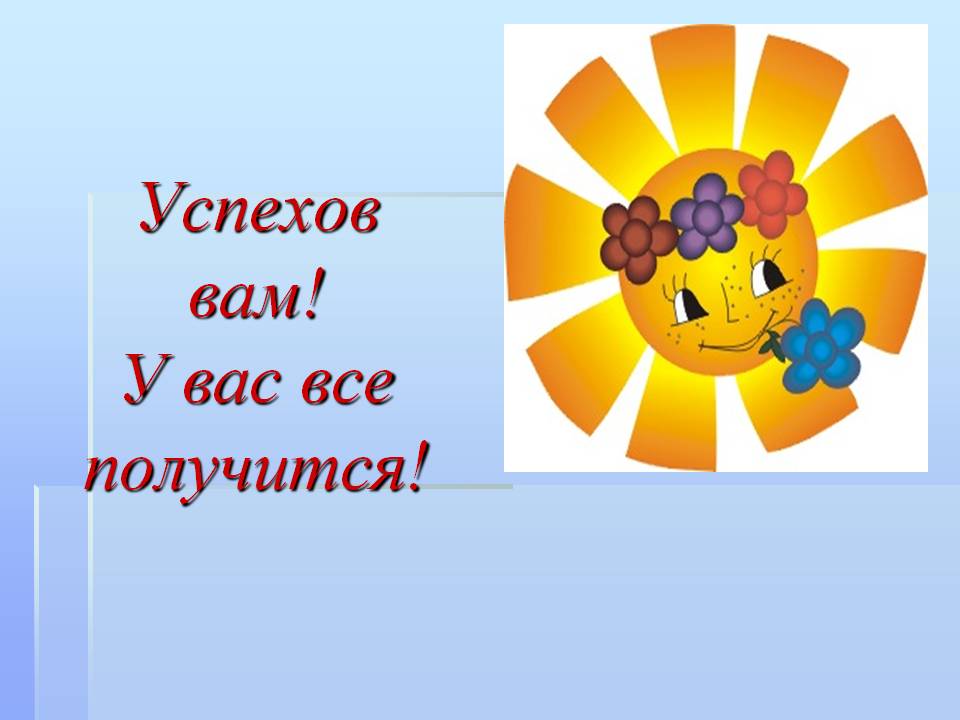